Flowr – Populate PowerPoint
<<foreach [bullet in bullets]>><<[bullet.listFirstName]>> <<[bullet.listLastName]>>
<<foreach [colleague in bullet.colleagues]>><<[colleague.name]>>
<</foreach>><</foreach>>
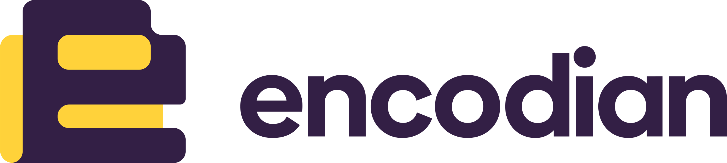